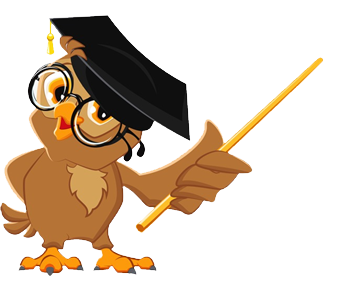 Za pokretanje projekcije 
klikni na sličicu platna na dnu ekrana.
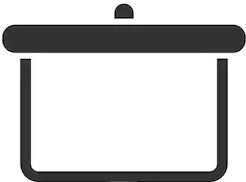 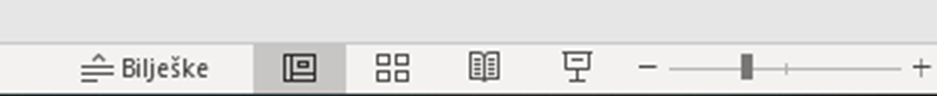 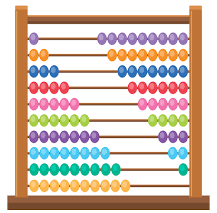 MATEMATIKA
Množenje - ponavljanje
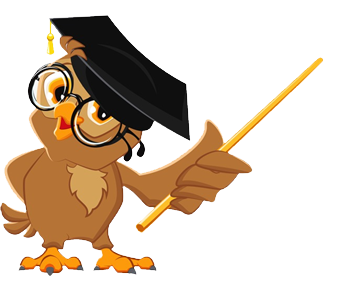 1.
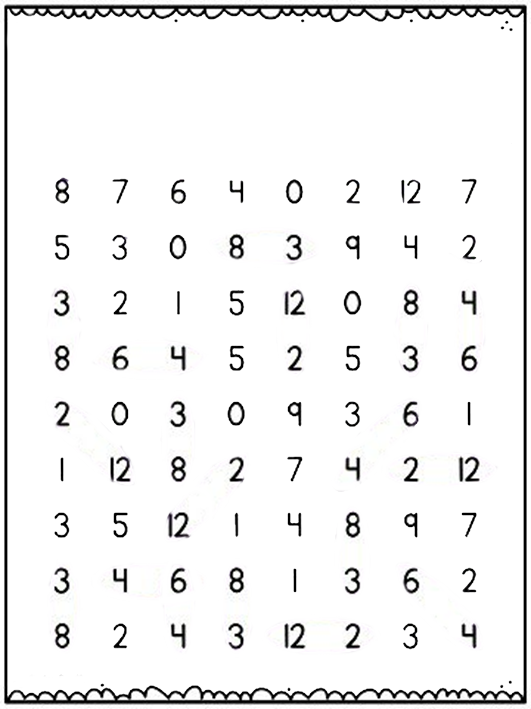 U ovoj brojevnoj osmosmjerci pronađi
faktore (nalaze se jedan kraj drugoga u svim
smjerovima) i zaokruži ili ispiši one čiji je umnožak 24. Npr.
=
3
24
8

Brojevna osmosmjerka!
Zar i to postoji?!
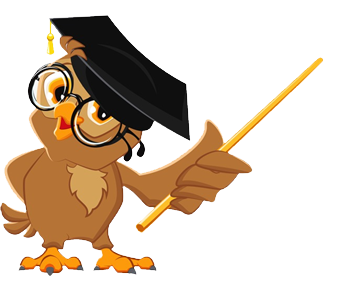 2.
Izračunaj množenjem broj pločica na crtežima!
Kako brzo izračunati broj pločica
uz pomoć množenja? Lako! Pogledaj!
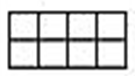 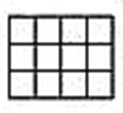 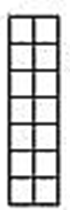 2
=
+
2
+
2
+
+
=
2
2

2
10
5
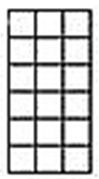 =
2
2
5
10

5
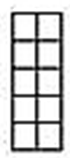 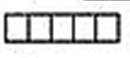 3
=

5
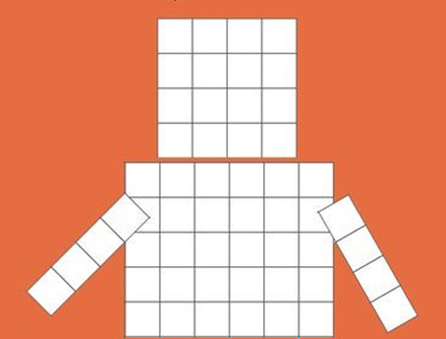 3.
Izračunaj od koliko su pločica sastavljeni 
robotovi dijelovi tijela.

GLAVA  

TRUP

RUKE

NOGE
=
4

=

6
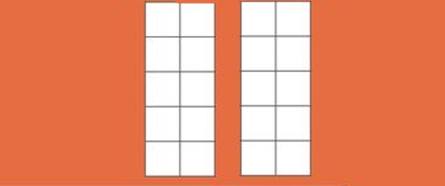 =

2
=

5
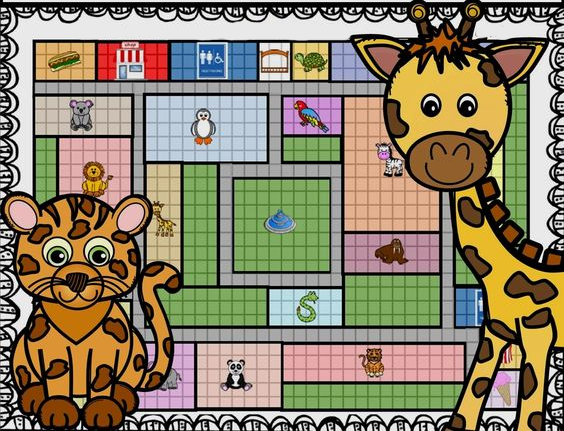 4. Na kavezima u Zoo-u
također postoje otvori 
nalik pločicama.
Izračunaj koliko otvora ima 
na kavezima ovih životinja.
KOALA
PINGVIN
PAPAGAJ
ZEBRA
MORŽ
ZMIJA
PANDA
TIGAR
5.
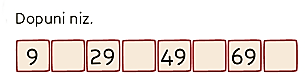 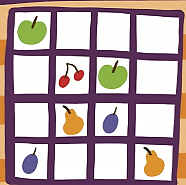 7.
Tablicu popuni crtežima voća tako da se u 
svakom retku, stupcu i odjeljku svaki crtež
pojavi samo jedanput.
8.
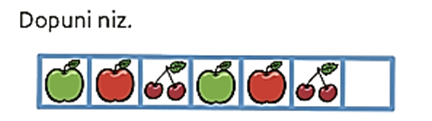 6.
9.
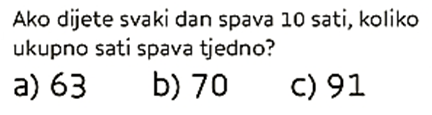 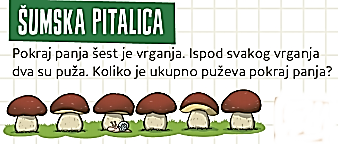 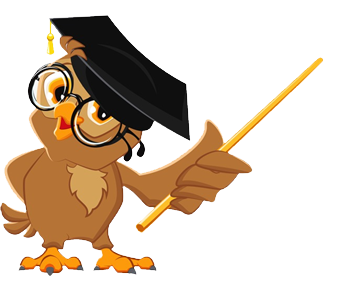 Za kraj malo zabave!